Thứ  ba ngày 15 tháng 4 năm 2025
Tiếng Việt
Liên kết các câu trong đoạn văn bằng cách dùng từ ngữ nối
Hoạt động
KHỞI ĐỘNG
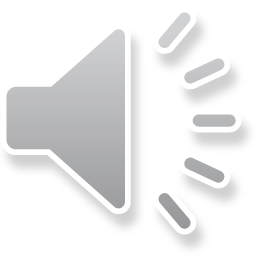 Hoạt động
kHÁM phá và luyện tập
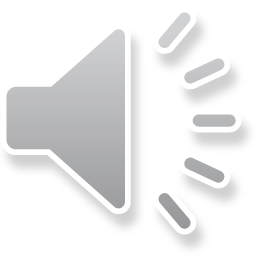 1. Đọc các đoạn văn sau và thực hiện yêu cầu:
a. Mùa xuân xuất hiện trên những chồi non lấm tấm. Cùng với mùa xuân là những hạt mưa bụi và hương bưởi, hương cau xôn xao. Nhưng bầy chim én vẫn vắng bóng vì chúng còn mải chơi ở tận phương nam. Đến khi chị gió gọi nhắc, chúng mới sực nhớ ra mình là sứ giả của mùa xuân. Thế là lũ én ríu rít nối đuôi nhau trở về.
								Võ Thu Hương
b. Sàn nhà rông của người Ba Na cách mặt đất khoảng hai mét. Họ làm cầu thang dành cho nam ở bên trái, cầu thang dành cho nữ ở bên phải. Ngoài ra, ở chính giữa còn có cầu thang dành cho già làng.
								Tô Kiên
– Mỗi từ ngữ được in đậm trong từng đoạn văn có tác dụng gì?
– Tìm thêm từ ngữ khác có tác dụng như các từ ngữ in đậm trong từng
đoạn văn.
THẢO LUẬN NHÓM ĐÔI
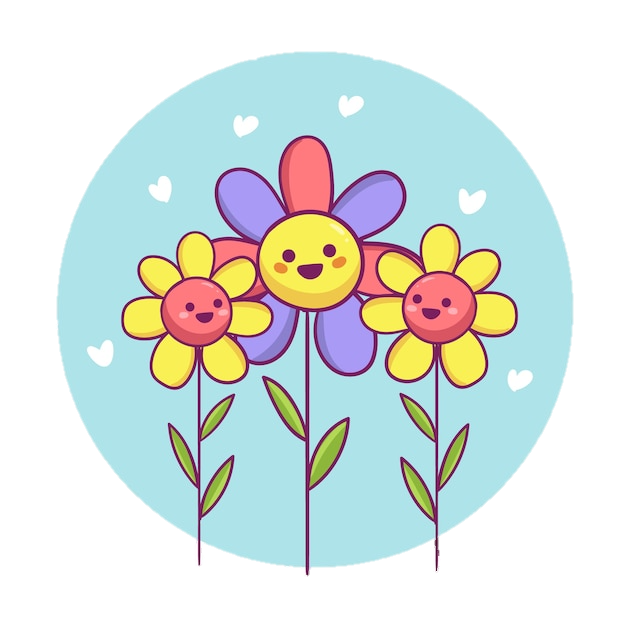 TRÌNH BÀY TRƯỚC LỚP
a. Mùa xuân xuất hiện trên những chồi non lấm tấm. Cùng với mùa xuân là những hạt mưa bụi và hương bưởi, hương cau xôn xao. Nhưng bầy chim én vẫn vắng bóng vì chúng còn mải chơi ở tận phương nam. Đến khi chị gió gọi nhắc, chúng mới sực nhớ ra mình là sứ giả của mùa xuân. Thế là lũ én ríu rít nối đuôi nhau trở về.
								Võ Thu Hương
b. Sàn nhà rông của người Ba Na cách mặt đất khoảng hai mét. Họ làm cầu thang dành cho nam ở bên trái, cầu thang dành cho nữ ở bên phải. Ngoài ra, ở chính giữa còn có cầu thang dành cho già làng.
								Tô Kiên
– Mỗi từ ngữ được in đậm trong từng đoạn văn có tác dụng gì?
Có tác dụng liên kết các văn mạch lạc, chặt chẽ hơn.
a. Mùa xuân xuất hiện trên những chồi non lấm tấm. Cùng với mùa xuân là những hạt mưa bụi và hương bưởi, hương cau xôn xao. Nhưng bầy chim én vẫn vắng bóng vì chúng còn mải chơi ở tận phương nam. Đến khi chị gió gọi nhắc, chúng mới sực nhớ ra mình là sứ giả của mùa xuân. Thế là lũ én ríu rít nối đuôi nhau trở về.
								Võ Thu Hương
– Tìm thêm từ ngữ khác có tác dụng như các từ ngữ in đậm trong từng đoạn văn.
+ Nhưng: Tuy nhiên, song, nhưng mà, tuy vậy,..
+ Thế là: Vậy nên, do đó, vậy là, vì vậy,..
b. Sàn nhà rông của người Ba Na cách mặt đất khoảng hai mét. Họ làm cầu thang dành cho nam ở bên trái, cầu thang dành cho nữ ở bên phải. Ngoài ra, ở chính giữa còn có cầu thang dành cho già làng.
								Tô Kiên
– Tìm thêm từ ngữ khác có tác dụng như các từ ngữ in đậm trong từng đoạn văn.
Ngoài ra: bên cạnh đó, mặt khác, đồng thời,…
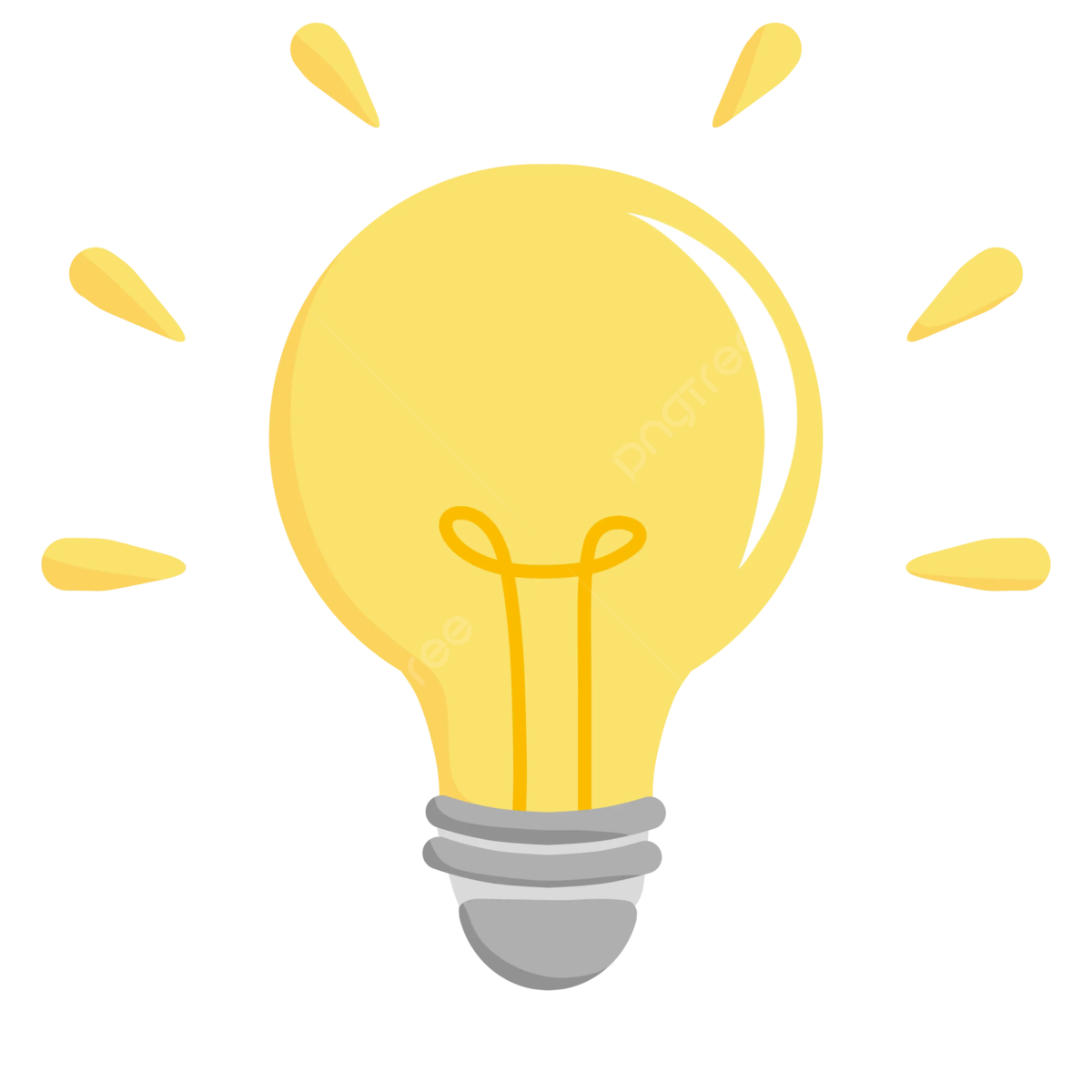 Để liên kết các câu trong đoạn văn, ta có thể dùng kết từ hoặc từ ngữ có tác dụng nối: nhưng, ngoài ra, hơn nữa, mặt khác, đồng thời,...
	Sử dụng kết từ và từ ngữ có tác dụng nối giúp cho mối liên kết giữa các câu trong đoạn văn mạch lạc, chặt chẽ hơn.
2. Xác định các từ ngữ có tác dụng nối được dùng để liên kết các câu trong đoạn văn sau:
	Ông tớ bảo nếu như cánh đồng là bộ mặt của làng, núi đồi là sức vóc của làng, thì con suối chính là linh hồn của làng. Còn bố tớ thì kể từ thời bố còn nhỏ đến giờ, con suối đã thay đổi nhiều rồi vì mùa mưa lũ suối lại bồi bên này và lở bên kia. Nhưng bụng suối vẫn chứa đầy tôm cá, chứa nước mát lành. Không những thế, bụng suối còn chứa cả những viên sỏi, viên đá lấp lánh thật đẹp.
						Theo Văn Thành Lê
TRÒ CHƠI TRUYỀN HOA
2. Xác định các từ ngữ có tác dụng nối được dùng để liên kết các câu trong đoạn văn sau:
	Ông tớ bảo nếu như cánh đồng là bộ mặt của làng, núi đồi là sức vóc của làng, thì con suối chính là linh hồn của làng. Còn bố tớ thì kể từ thời bố còn nhỏ đến giờ, con suối đã thay đổi nhiều rồi vì mùa mưa lũ suối lại bồi bên này và lở bên kia. Nhưng bụng suối vẫn chứa đầy tôm cá, chứa nước mát lành. Không những thế, bụng suối còn chứa cả những viên sỏi, viên đá lấp lánh thật đẹp.
						Theo Văn Thành Lê
3. Tìm một từ ngữ có tác dụng nối thay cho  để liên kết các câu trong mỗi đoạn văn sau:
a. Trời đang nắng chang chang.  mây đen ùn ùn kéo đến. Bầu trời tối sầm lại.  mưa ào ào trút xuống.
						Theo Hương Nhi
b. Mùa đông, những cành bàng khẳng khiu, trụi lá.  khi mùa xuân đến, mỗi đầu cành bật ra một mầm bé xíu, xanh non.  những mầm xanh ấy cứ mỗi ngày một lớn, xanh bóng dưới ánh mặt trời.
						Theo Thuỵ Quân
THẢO LUẬN NHÓM ĐÔI
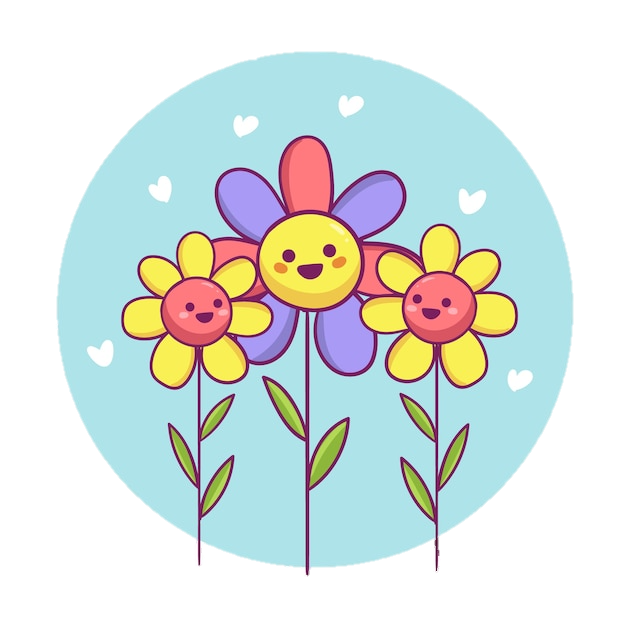 TRÌNH BÀY TRƯỚC LỚP
3. Tìm một từ ngữ có tác dụng nối thay cho  để liên kết các câu trong mỗi đoạn văn sau:
a. Trời đang nắng chang chang. Bỗng mây đen ùn ùn kéo đến. Bầu trời tối sầm lại. Đồng thời mưa ào ào trút xuống.
						Theo Hương Nhi
b. Mùa đông, những cành bàng khẳng khiu, trụi lá. Nhưng khi mùa xuân đến, mỗi đầu cành bật ra một mầm bé xíu, xanh non. Rồi những mầm xanh ấy cứ mỗi ngày một lớn, xanh bóng dưới ánh mặt trời.
						Theo Thuỵ Quân




4. Viết 3 – 4 câu về sự thay đổi của bầu trời, cây cối,... khi mùa xuân đến, trong đó có sử dụng từ ngữ có tác dụng nối để liên kết các câu. Chỉ rõ các từ ngữ đã được sử dụng.
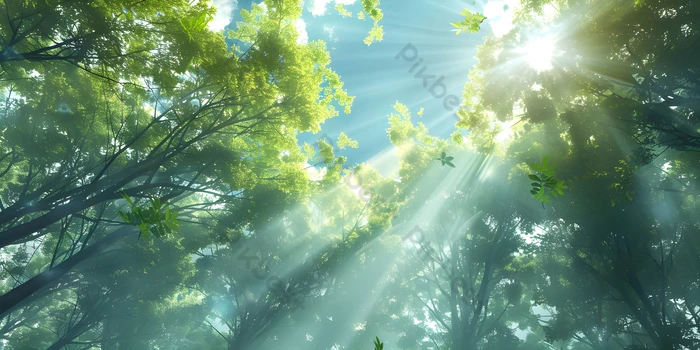 VIẾT VÀO VỞ
MẪU:
	Khi mùa xuân đến, bầu trời thường trở nên sáng đẹp hơn, ánh nắng mặt trời dịu dàng và mây trắng bồng bềnh, tạo nên một khung cảnh tươi mới cho môi trường xung quanh. Cây cối cũng bắt đầu thay đổi, từ những cành khô khan của mùa đông, chúng bắt đầu bung ra những búp non xanh mướt, đánh dấu sự tái sinh và sự sống mới của tự nhiên. Chúng bắt đầu nở rộ những bông hoa, tô điểm cho khung cảnh xung quanh bằng sắc màu tươi sáng và hương thơm dễ chịu. Những thay đổi này không chỉ làm cho môi trường trở nên sống động hơn, mà còn tạo ra một cảm giác mới mẻ và hứng khởi trong lòng mọi người.
DẶN DÒ
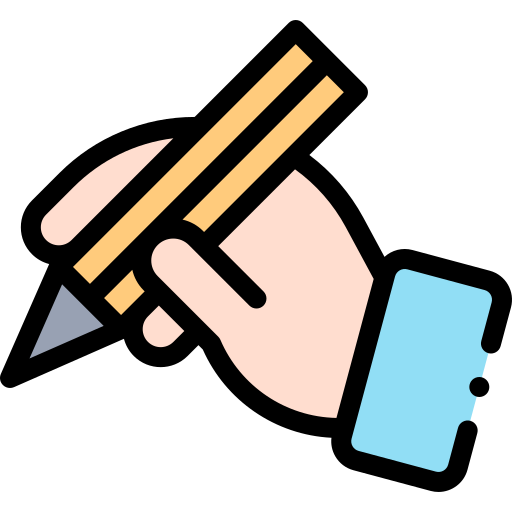 GV ĐIỀN VÀO ĐÂY
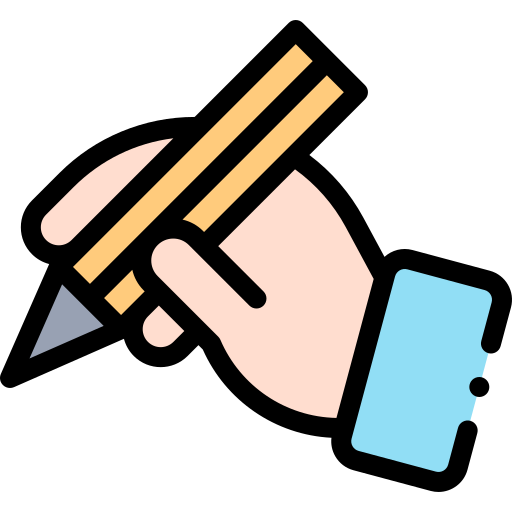 GV ĐIỀN VÀO ĐÂY
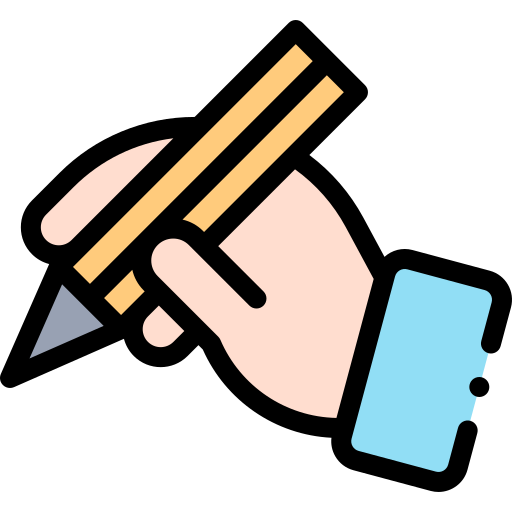 GV ĐIỀN VÀO ĐÂY
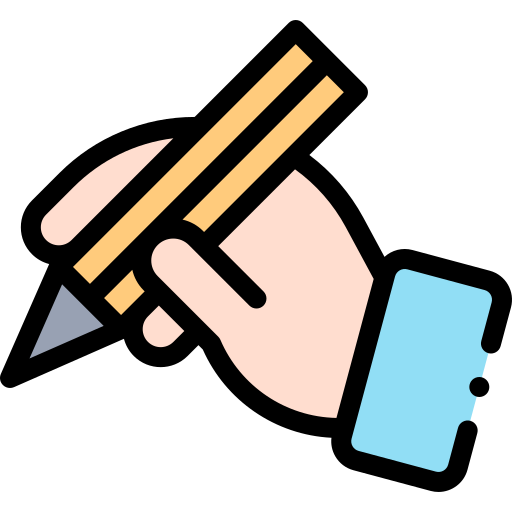 GV ĐIỀN VÀO ĐÂY
TẠM BIỆT VÀ HẸN GẶP LẠI